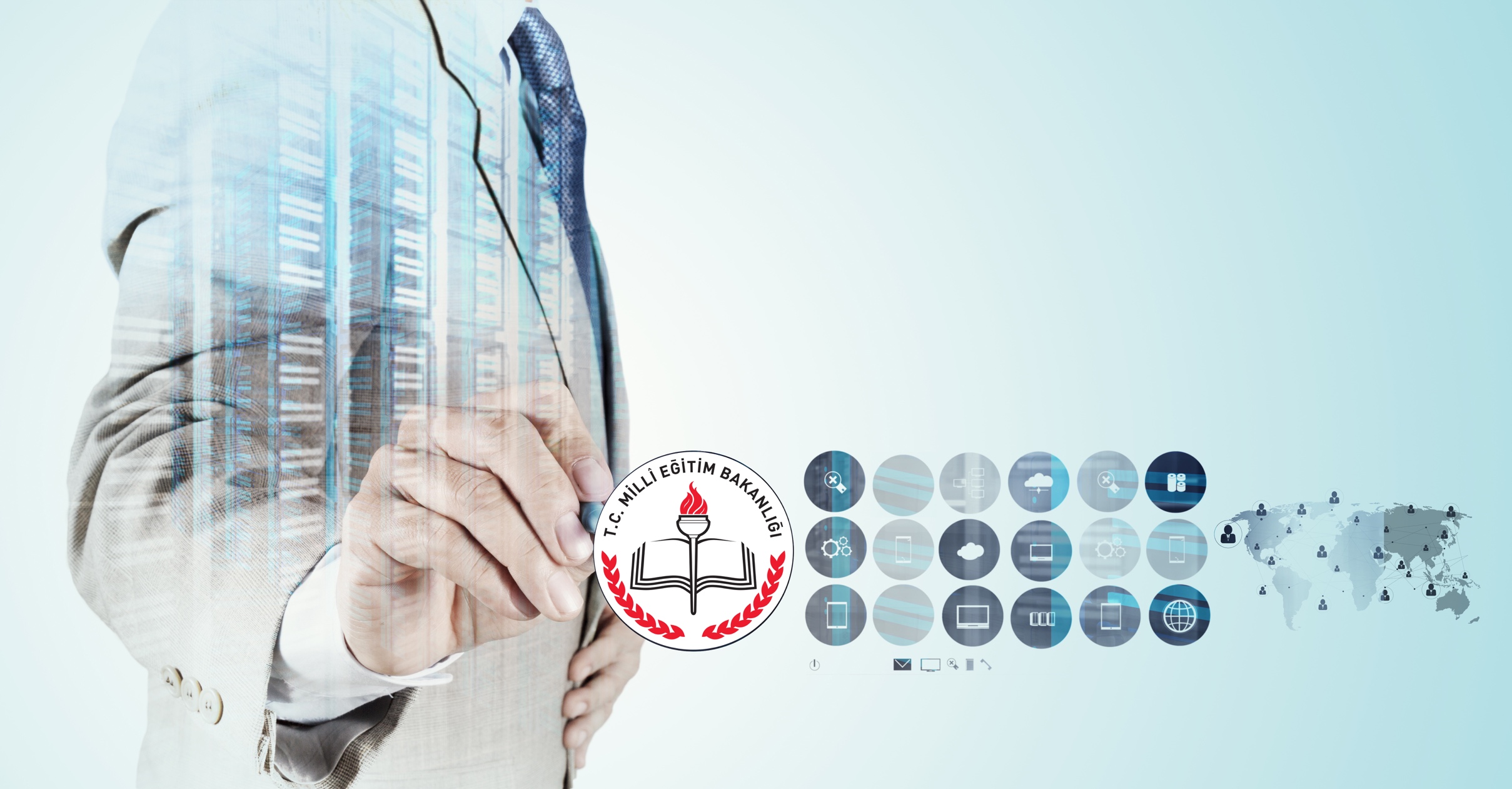 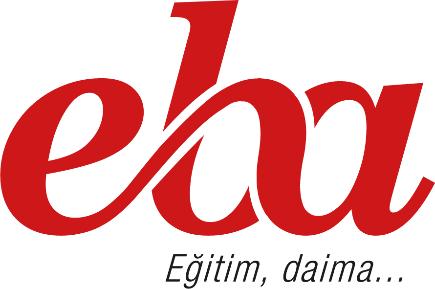 DEĞERLENDİRME TOPLANTISI
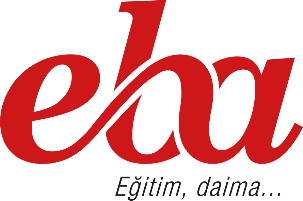 DEĞERLENDİRME TOPLANTISI
MEBBİS şifresi ile portale giriş yapan öğretmenler yüklemek istedikleri içerik türlerinden bir tanesini seçerler.
EBA İÇERİK YÖNETİM İŞLEM ADIMLARI
Yüklenecek içeriğin türüne göre
Başlık, kanal, özet, açıklama, etiket vb. gibi içeriğe ait çeşitli bilgiler girilir(Bu bilgilerden bir tanesi eksik olursa yükleme yapılamaz) ve yayınlanması istenen içerik yüklenir.
Haber
Video
Görsel
Kurallar/Kullanıcı Sözleşmesi’nde telif hakları ve yüklenen içeriğin sahip olması gereken özellikler vb. bulunmaktadır.
“Yükümlülükleri kabul ediyor ve dokümanı gönderiyorum” ‘a tıklayarak Kurallar/Kullanıcı Sözleşmesi’nde belirtilenleri kabul edildiği beyan edilerek yayınlanması istenen içerik moderasyona gönderilir.
Ses
Kitap
Dergi
İçerikler, türlerine göre EBA portalindeki playerların çalıştırabileceği formatlara dönüştürülür.
Doküman
Yayınlanması istenen içerik moderasyon onay ekranına düşer. Moderatör söz konusu içeriği İçerik Değerlendirme Kriterlerine göre inceler. Moderatör; içerikle ilgili başlık, kanal, özet, açıklama, etiket vb. bilgileri düzenleyebilir.
İçerik Değerlendirme Kriterlerine uygun olmayan içerikler gerekçesi yazılarak reddedilir.
İçerik Değerlendirme Kriterlerine uygun olan içerikler onaylanarak yayına alınması sağlanır.
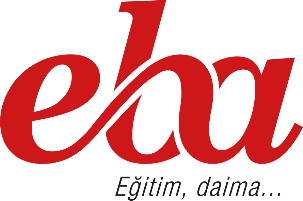 DEĞERLENDİRME TOPLANTISI
İçerik Değerlendirme Kriterleri
Öğretim programı kapsamında amaca ve kazanıma uygun olması
Öğretim programında belirtilen sınırlılıklara uygun bulunması
Gerekli güvenlik önlemlerinin alınması/ belirtilmesi (özellikle fen deneyleri)
Yazım ve noktalama kurallarına uygun olması
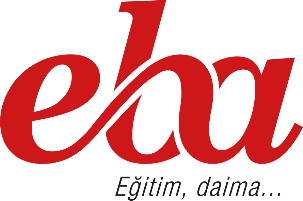 DEĞERLENDİRME TOPLANTISI
İçerik Değerlendirme Kriterleri
Reklam ve satış unsuru içermemesi
Telif haklarının gözetilmesi
Dil ve anlatım hatasının olmaması
Sunu hazırlama tekniklerine uygun bulunması
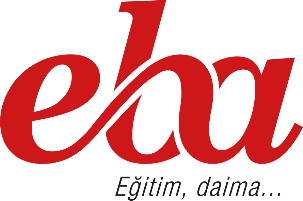 DEĞERLENDİRME TOPLANTISI
İçerik Değerlendirme Kriterleri
Seçilen kanal, içeriğe uygun bulunması
Bilimsel hata içermemesi
Etiketlemenin yeterli  olması
Doğru etiketleme yapılması
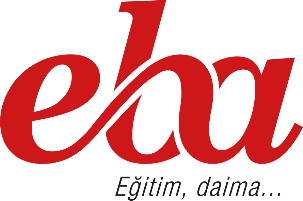 DEĞERLENDİRME TOPLANTISI
İçerik Değerlendirme Kriterleri
Millî Eğitim Temel Kanununa aykırı, siyasi amaçlara hizmet eden, sakıncalı ve zararlı ifadeler içeren,  genel ahlak kurallarına uymayan, hakaret içeren, ulusal ve evrensel değerlere zarar verici içeriklerin olmaması
İçeriğin MEB yayınları arasında yer alması
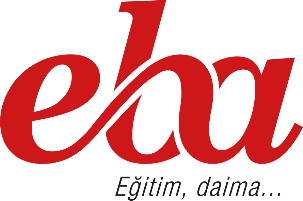 DEĞERLENDİRME TOPLANTISI
İçerik Değerlendirme Kriterleri
Öğrencilerin gelişim düzeylerine uygun bulunması
İnsani ve evrensel değerlere aykırı olmaması
Toplu ve bireysel öğrenmede eğitsel amaçlı kullanıma uygun olması
Teknik açıdan ( ses, görüntü kalitesi vb.) uygun bulunması
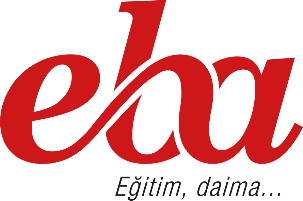 DEĞERLENDİRME TOPLANTISI
İçerik Değerlendirme Kriterleri
İçerikte zaman yönetimi (öğrencinin dikkat süresi, ders materyali olarak kullanım süresi vb.) göz önünde bulundurulması
Özel eğitime yönelik etik kurallara uyulması
Bu içeriğin  daha önce EBA’da  olması
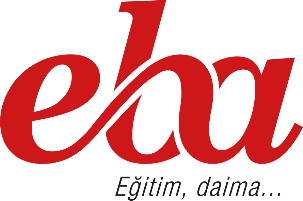 DEĞERLENDİRME TOPLANTISI
İçerik Değerlendirme Kriterleri
Benzer nitelikte EBA içerisinde çok sayıda içerik bulunması
Diğer nedenler: …………….
   Not: “Diğer Nedenler” bölümü kriterlerde bulunmayan, özel olarak   belirtilmek istenen durumlarda kullanılmak üzere mesaj kutusu şeklinde düzenlenmelidir